Dual EnrollmentFall Term 2020
[Speaker Notes: NOTE: Want a different image on this slide? Select the picture and delete it. Now click the Pictures icon in the placeholder to insert your own image.]
Agenda
RRHS Counselors and PHSC Advisor
Dual Enrollment requirements for Fall term
The unweighted high school GPA of 3.0 remains a requirement for initial student eligibility for DE

Placement in college-ready English and (ENC 1101)
PSAT (PSAT 8/9, PSAT 10, and PSAT/NMSQT) Evidence-Based Reading and Writing (EBRW) score of t 430/or

Florida Standards Assessment (FSA) English Language Arts (ELA) score of t Level 4/or

A grade of “B” or higher in a high school honors English course or (Honors, AICE, AP, Cambridge, or IB)
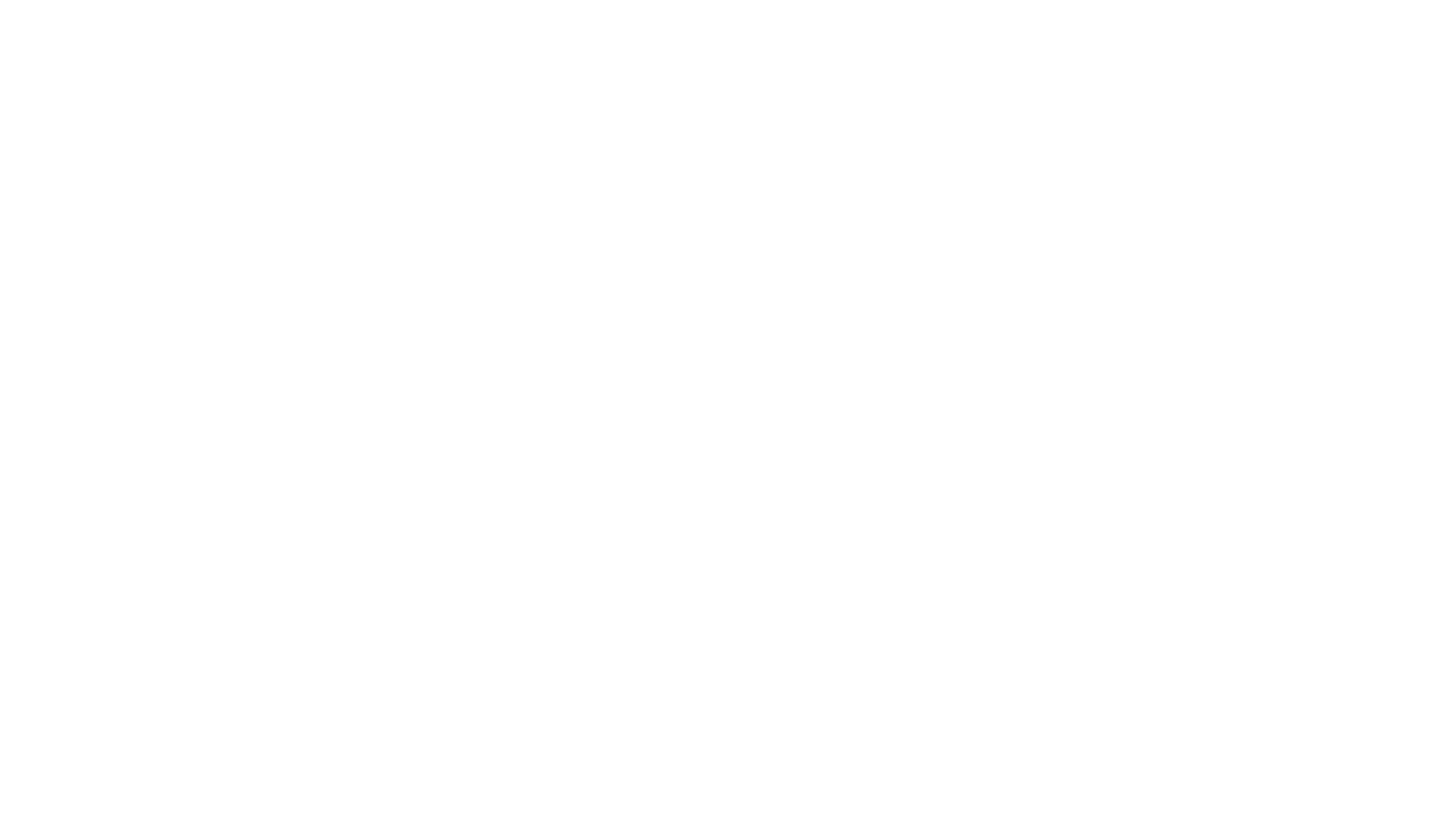 Dual Enrollment requirements for Fall term
Placement in college-ready mathematics (MAT1033 and MAT1100) 
 PSAT (PSAT 8/9, PSAT 10, and PSAT/NMSQT) Math score of t 480/or 
 Florida Standards Assessment (FSA) Mathematics score of t Level 4/or 
 End-of-Course (EOC) Mathematics Assessment (Algebra I or Geometry) score of t Level 4/or 
 A grade of “B” or higher in high school Algebra 1, Algebra 1 Honors, Algebra 2, Algebra 2 Honors, Pre-Calculus, Calculus, or a mathematics course through AICE, AP, Cambridge, or IB
Placement in college-level math (MGF1106, MGF1107, MTG2206, MAC1105) 
PSAT (PSAT 8/9, PSAT 10, and PSAT/NMSQT) Math score of t 520/or 
A grade of “B” or higher in high school Algebra 2, Algebra 2 Honors, PreCalculus, Calculus, or a mathematics course through AICE, AP, Cambridge, or IB

These are the requirements for the Fall Term,
Spring maybe different.
Dual Enrollment requirements for Fall term
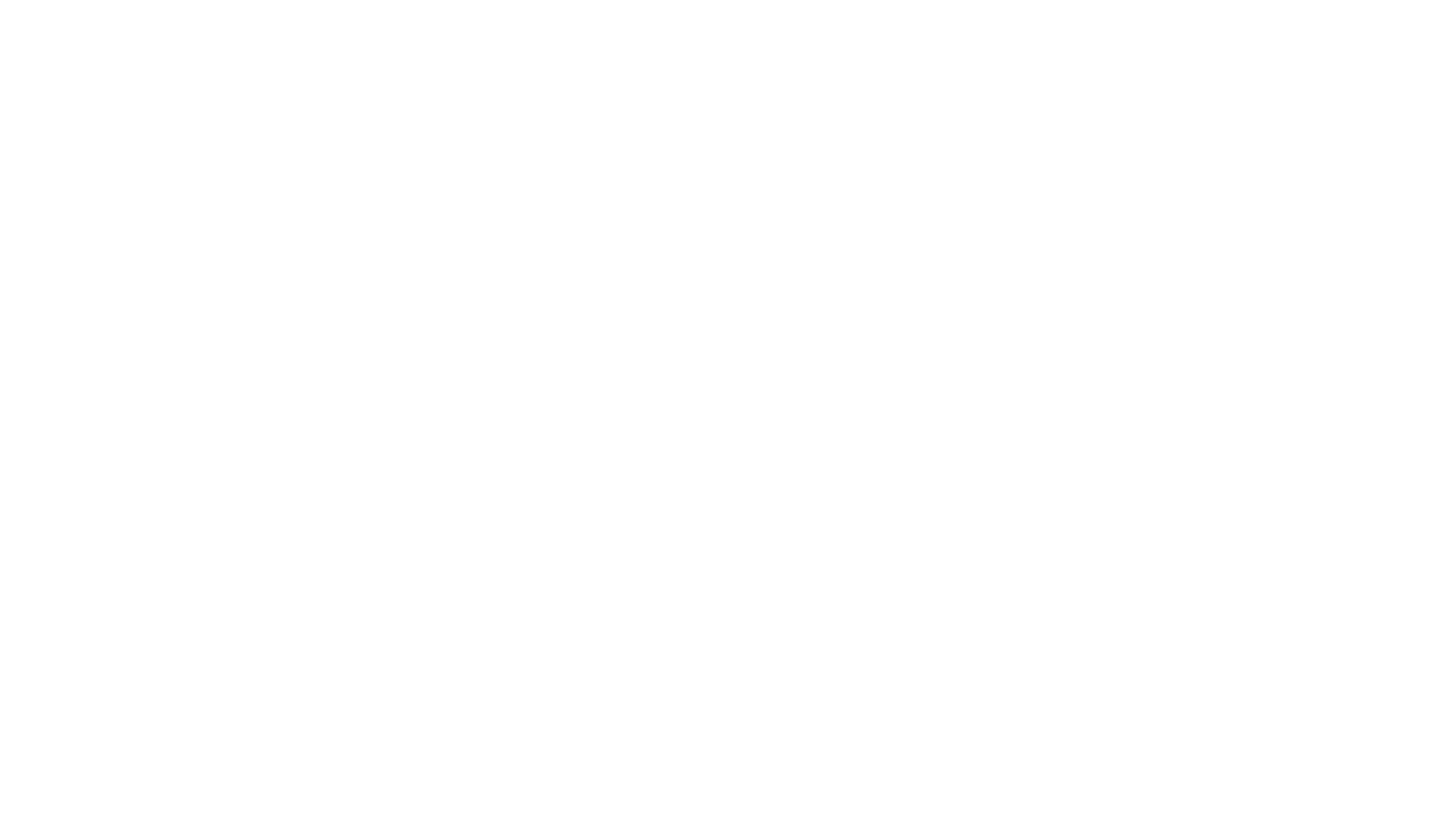 http://www.pasco.k12.fl.us/oll/page/dual-enrollment
How to access forms needed for Dual Enrollment
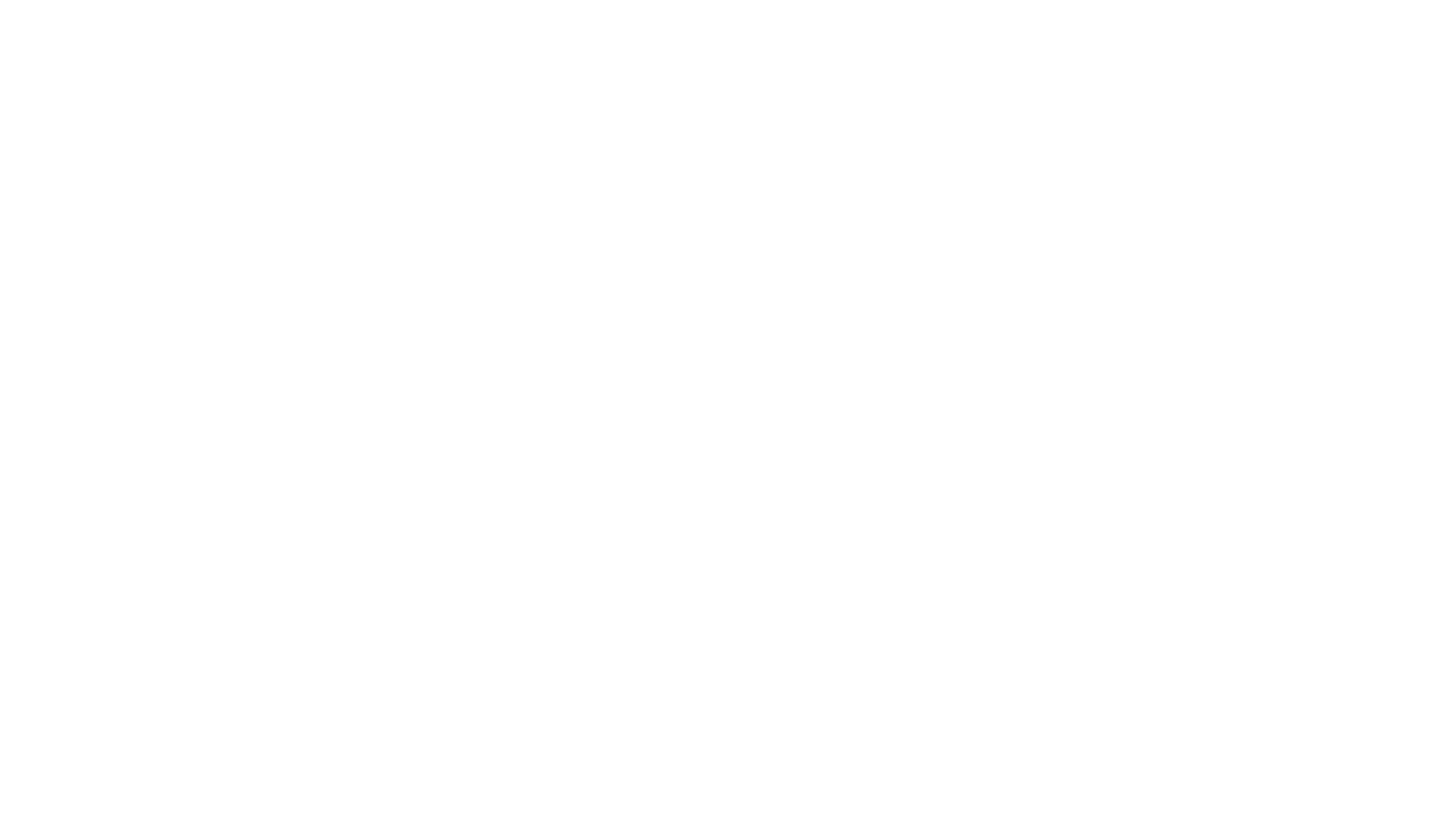 When and how to register for Dual Enrollment classes
http://www.pasco.k12.fl.us/oll/page/dual-enrollment
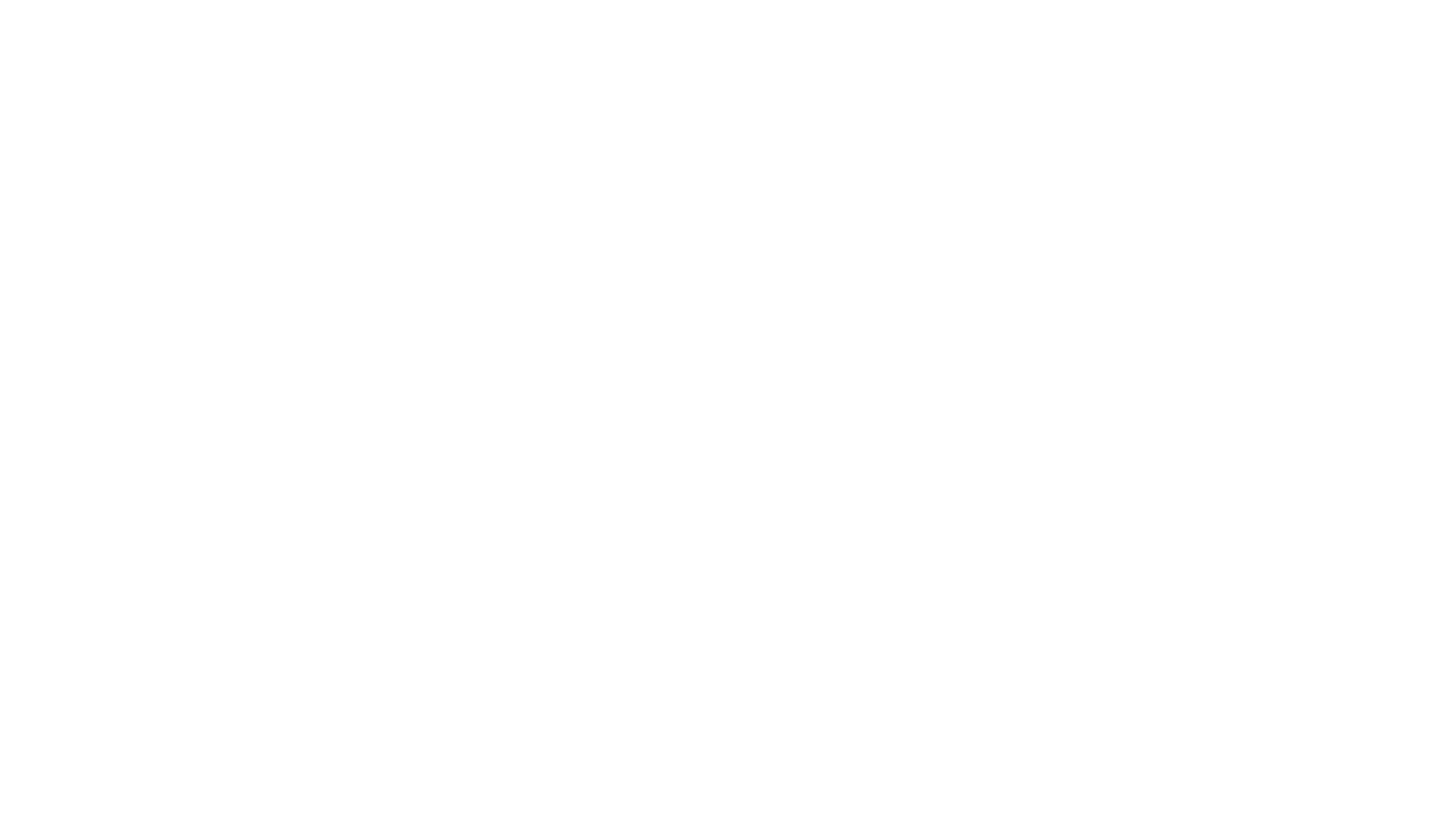 PHSC Classes
All PHSC classes will be held online, including Labs
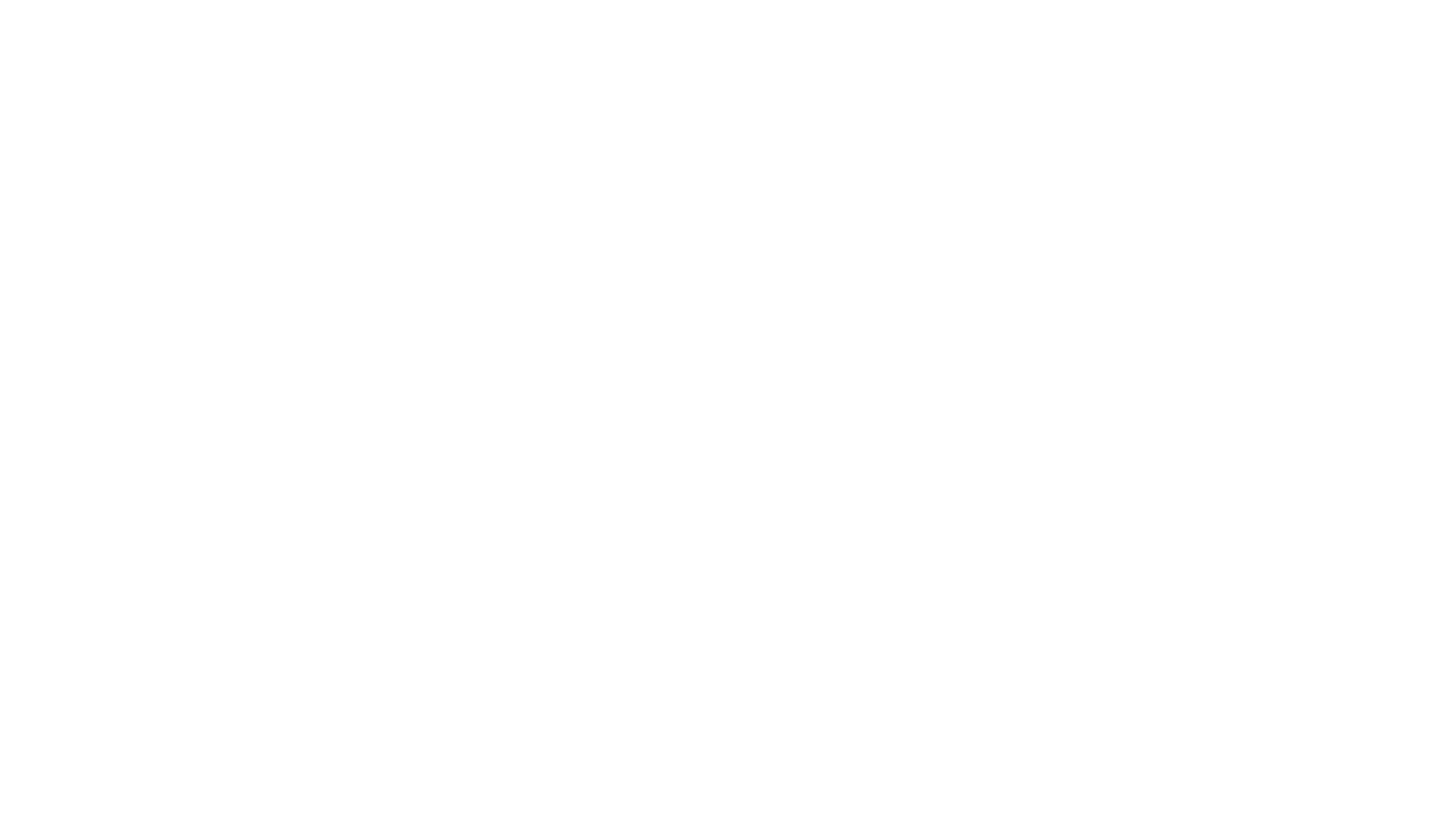 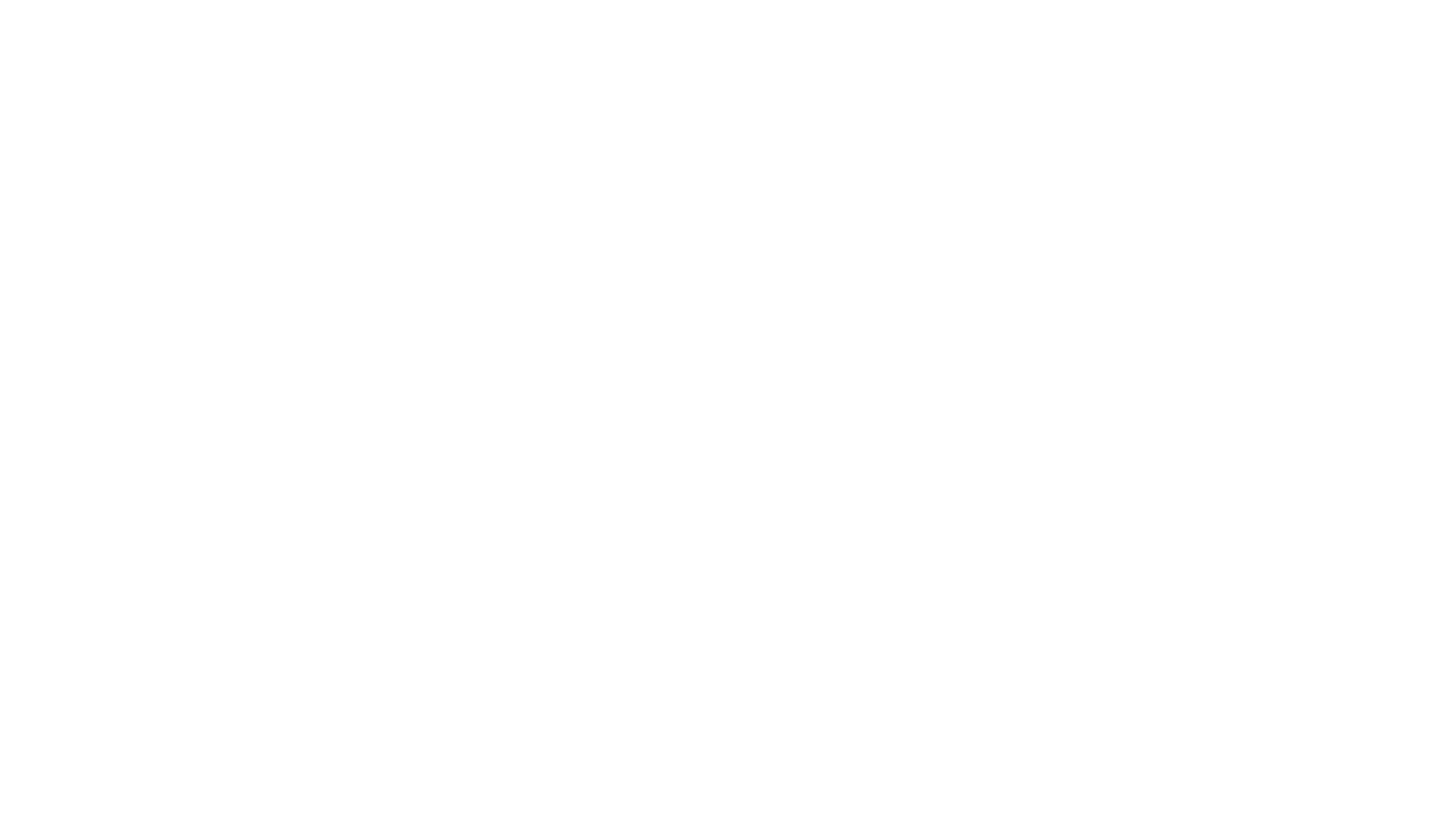 Textbook Pickup
http://www.pasco.k12.fl.us/oll/page/dual-enrollment
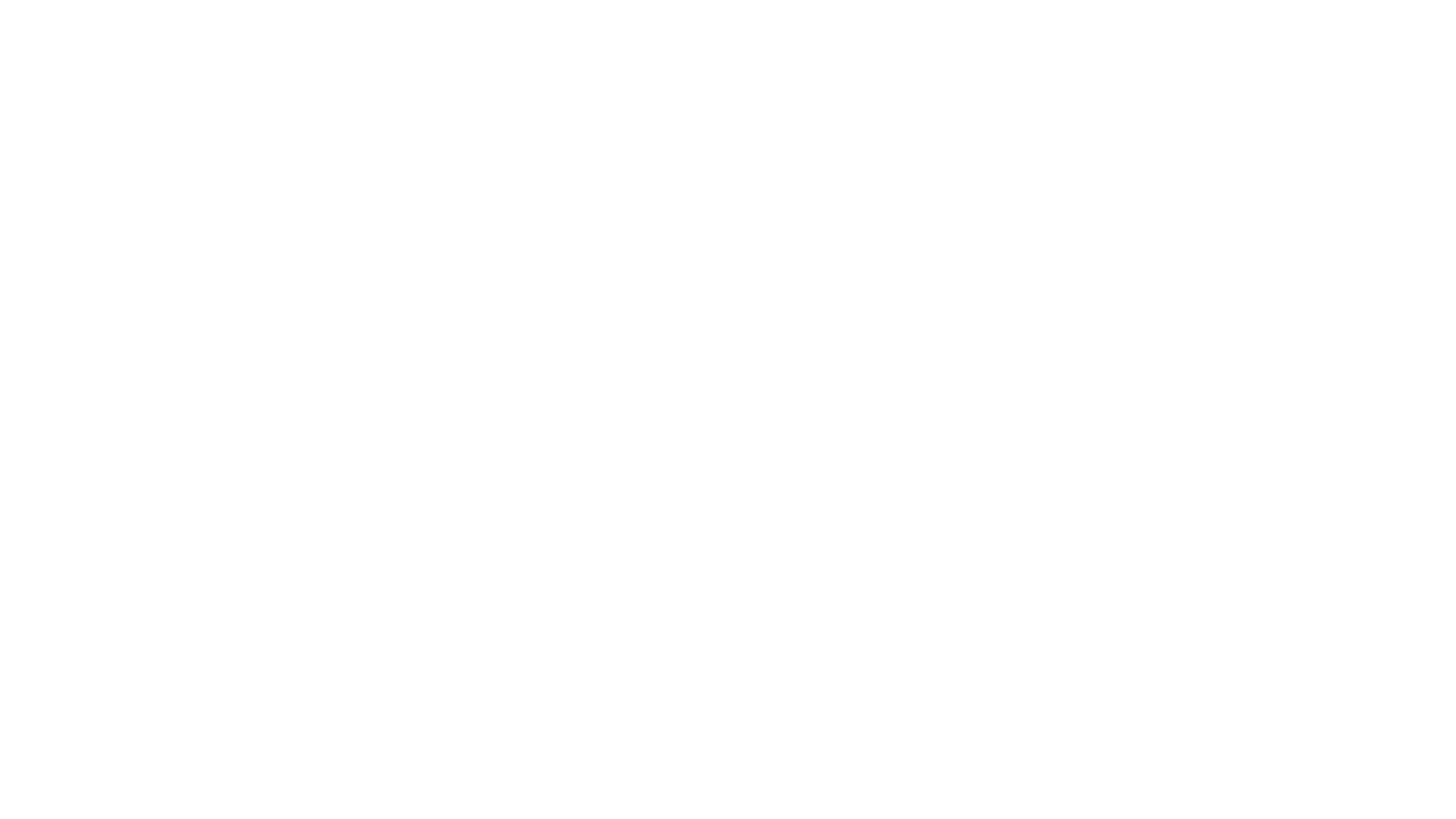 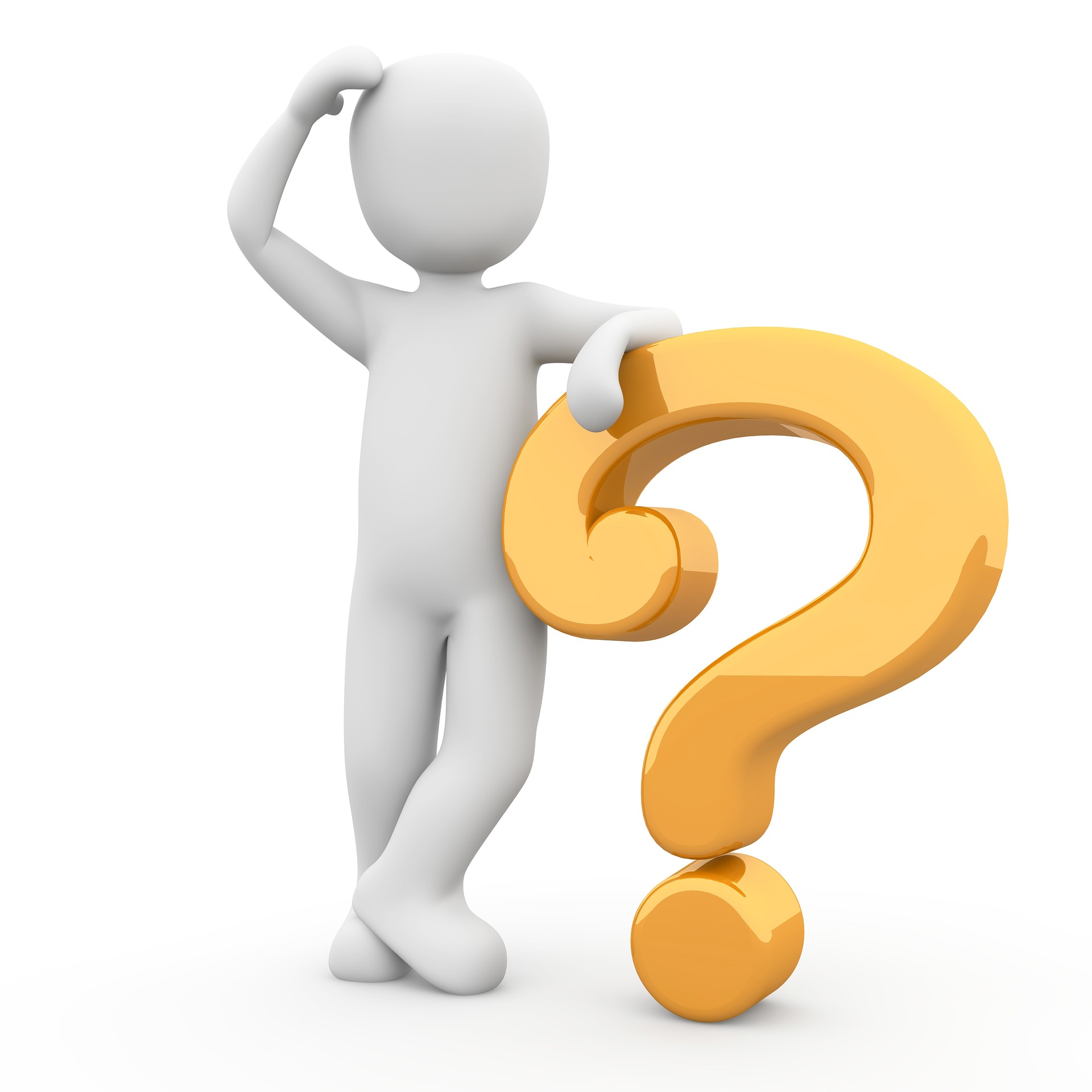 Questions
This Photo by Unknown author is licensed under CC BY.